NSRO-CDAW11Group1 : 第２４太陽周期の全フレアの多波長解析
増田、中島、Kim、西村、後藤、高橋
Group1の目的
☆Nishio et al. (1997)の統計結果の検証を、新しいデータセットを用いて行う。
34GHzのデータは用いられていない。
SDO、STEREO、Hinodeといった新しいデータがある。
2011年に入り、太陽活動度が上がり、イベントが増えた。
・今回、以下の６つのイベントについて検証を行った。
EVENT           
1.2011-02-15   S20W11  X2.2
2.2011-03-15   N14W52  M1.0
3.2011-06-07   S22W52  M2.5
4.2011-07-30   N14E34  M9.3
5.2011-08-03   N15E09  M1.7
6.2011-09-09   N13W48     -
使用したデータセット
NoRH (17GHz, 34GHz)
RHESSI (hard X-rays)
SDO/AIA(EUV)
SDO/HMI (magentic field)
Nihsio et al. (1997)
14個のフレアを解析し、電波源(17GHz)、硬X線源、軟X線ループの空間的な構造・配置によって、分類を行った。
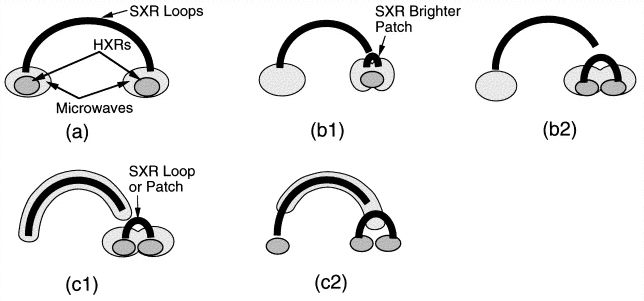 2個
2個
4個
2個
2個
Nishio et al. (1997)型フレア
2011/03/15
2011/07/30
2011/08/03
‘2011/03/15_flare’
Light curves
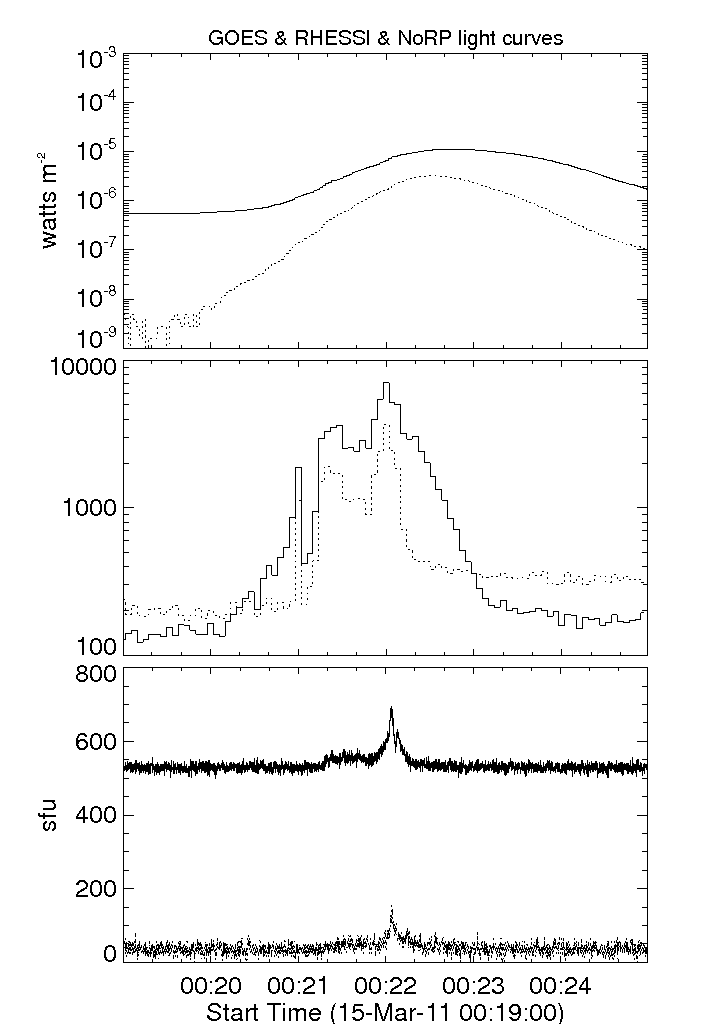 2011.03.15
M 1.0 class flare
NOAA11169 (N11W83)

Start 00:18
Peak 00:22
End   00:24
20-30keV
30-50keV
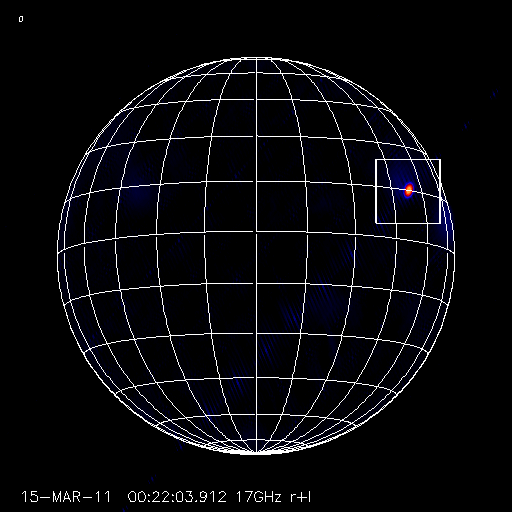 17GHz
34GHz
17GHz
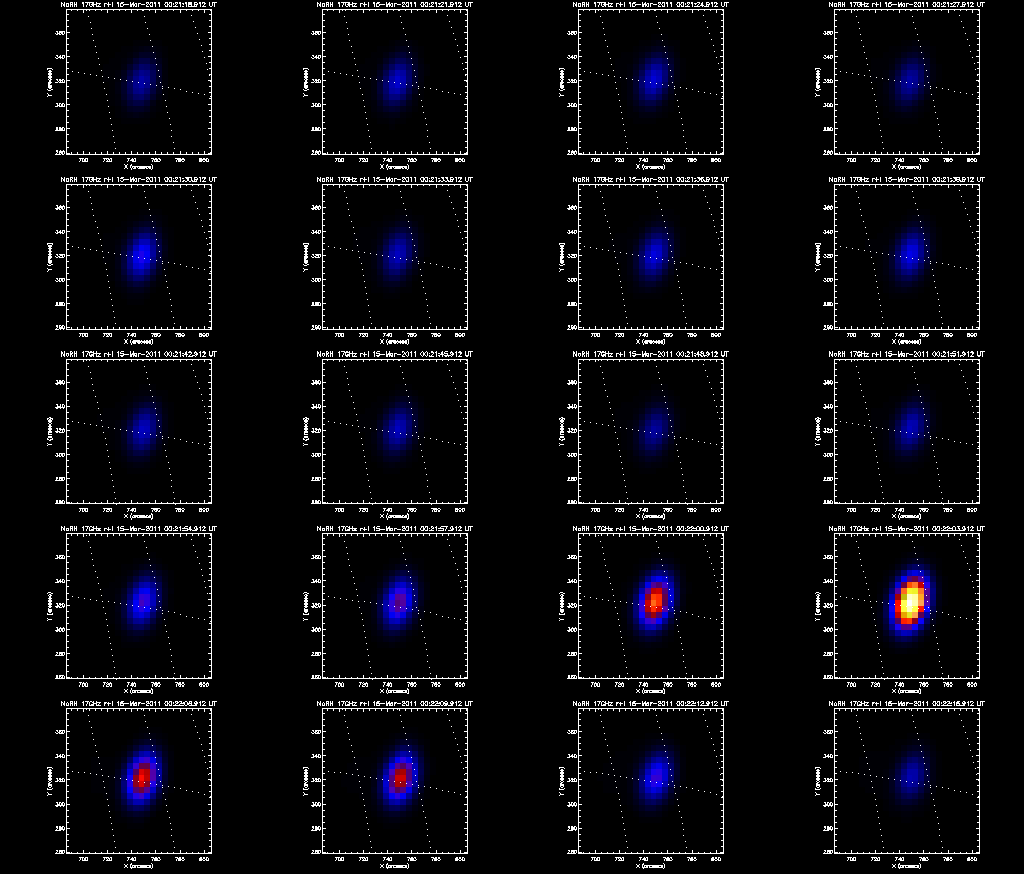 34GHz
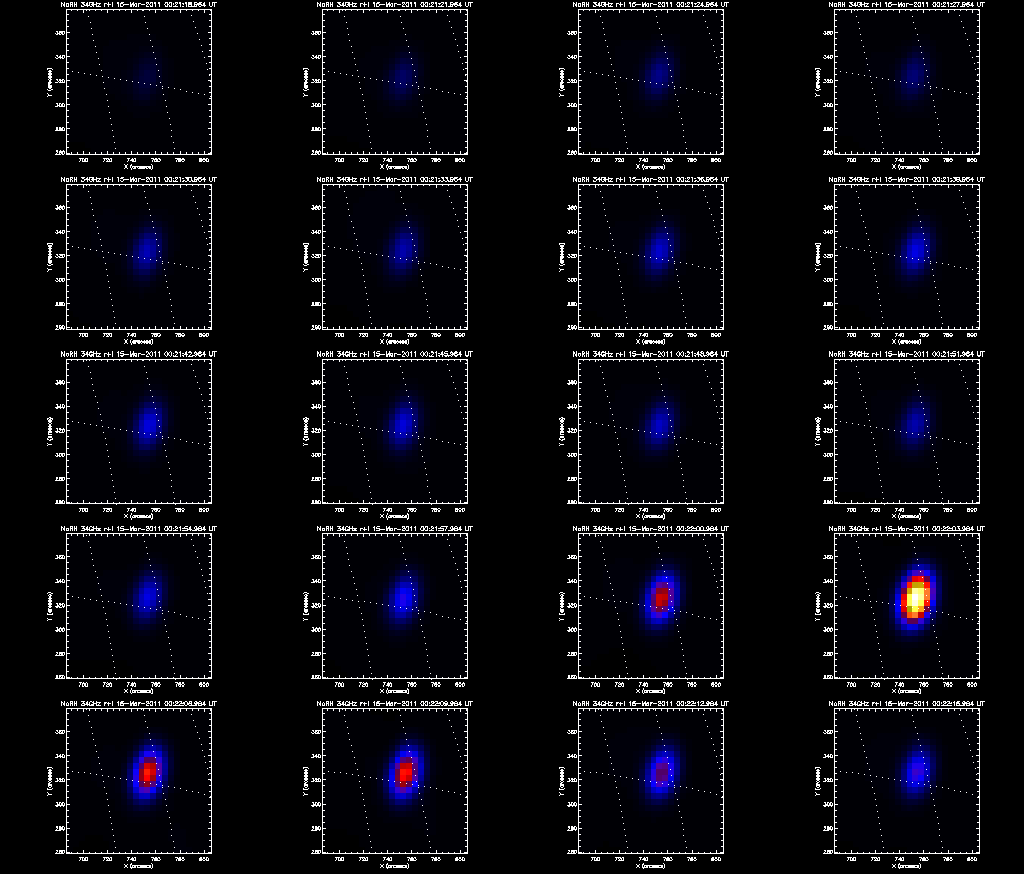 NoRH + RHESSI
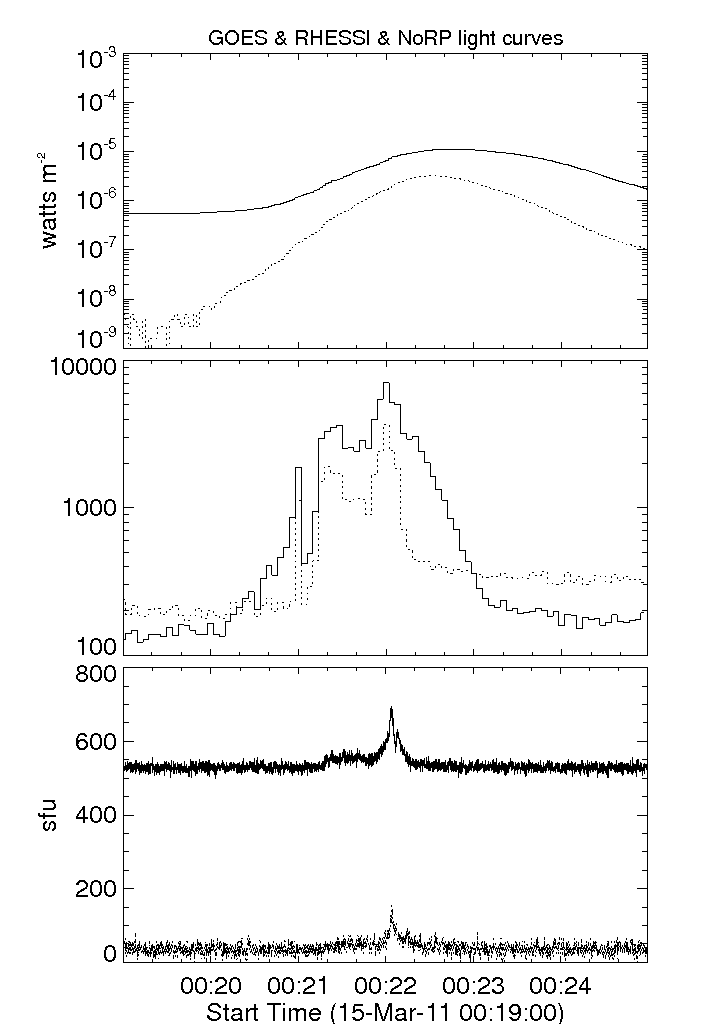 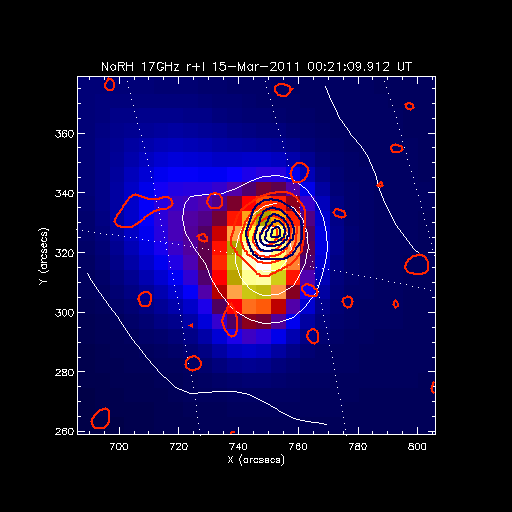 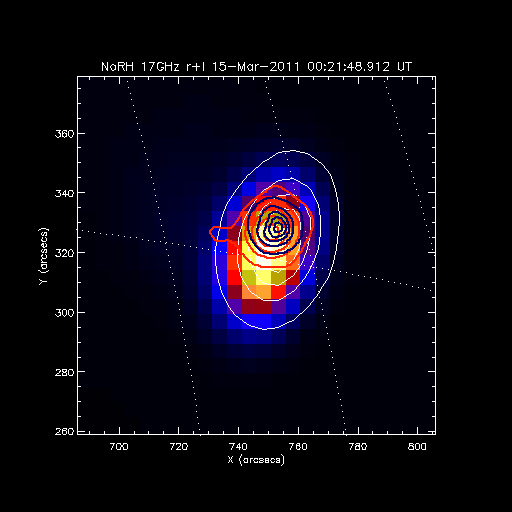 1
2
1
2
color: 17GHz
 white line : 34GHz
red line: RHESSI(20-30keV)
black line: RHESSI(30-50keV)
AIA(171Å) + 17GHz + RHESSI
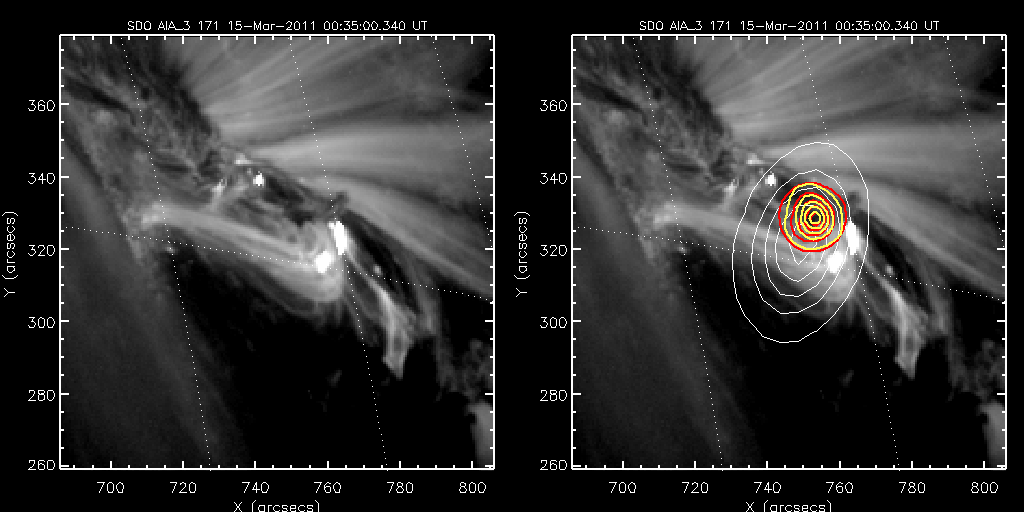 AIA (171Å) image @ decay phase
white line: 17GHz @ peak time
yellow line: RHESSI(6-12keV) @ peak time
red line: RHESSI(30-50keV) @ peak time
(1)2011/03/15
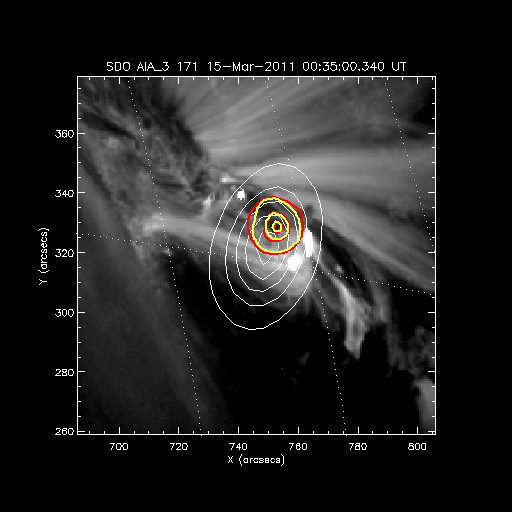 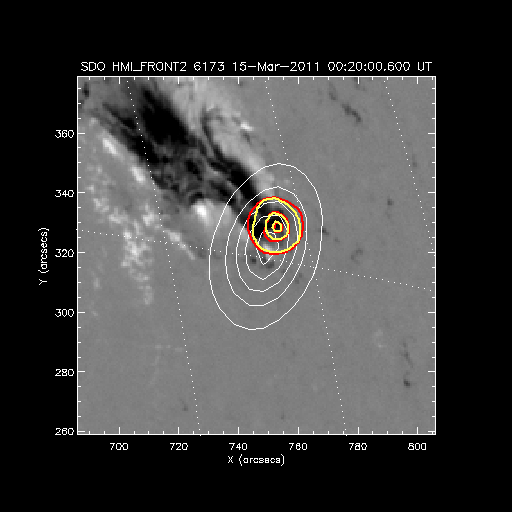 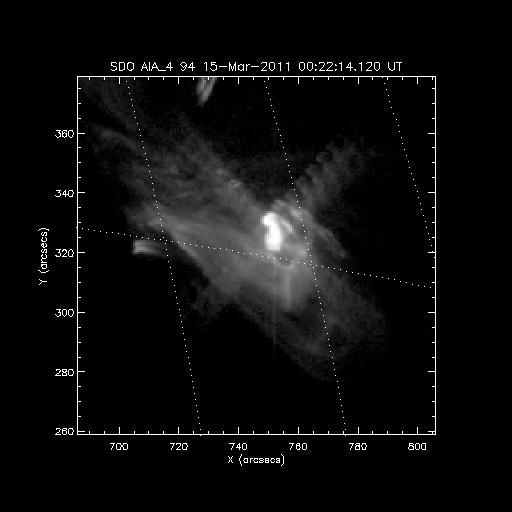 radio
HXR
AIA 171Å
AIA 94Å
HMI
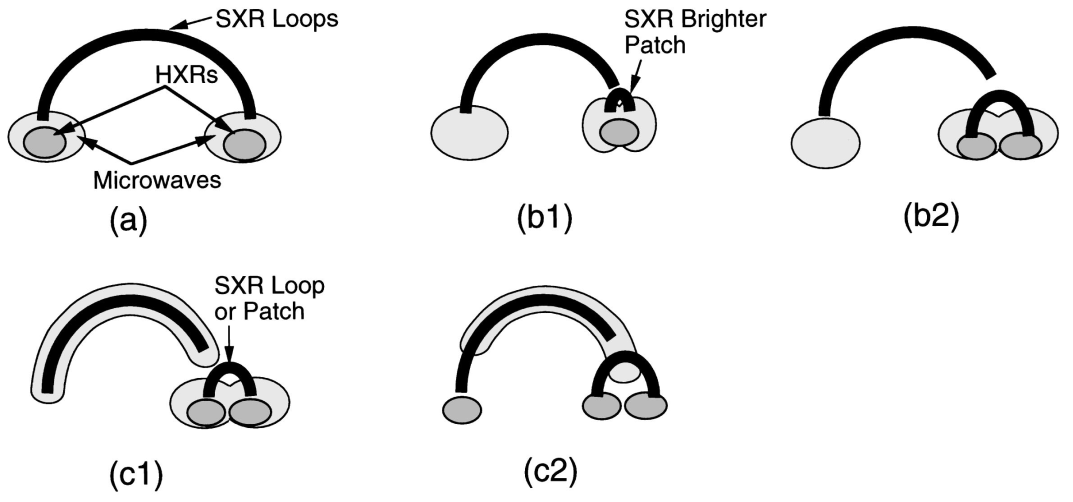 Nishio et al.,1997
2011/07/30 0204 M9.3 flare
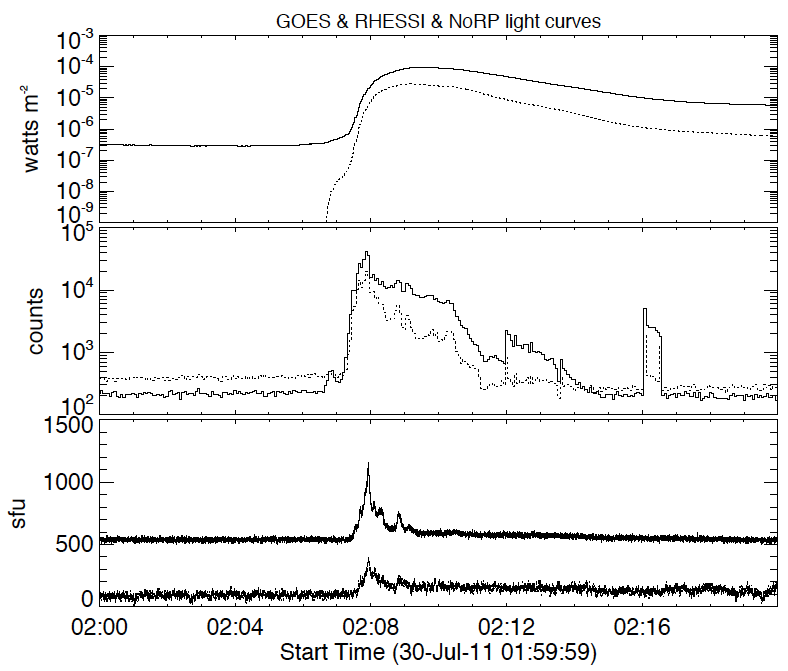 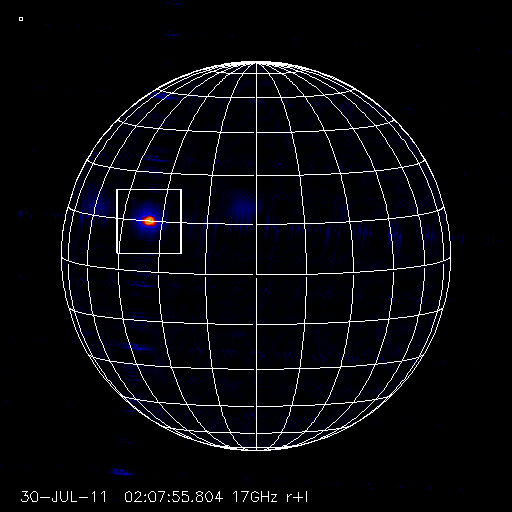 20-30keV
30-50keV
17GHz
NoRH 17GHz
34GHz
NoRH
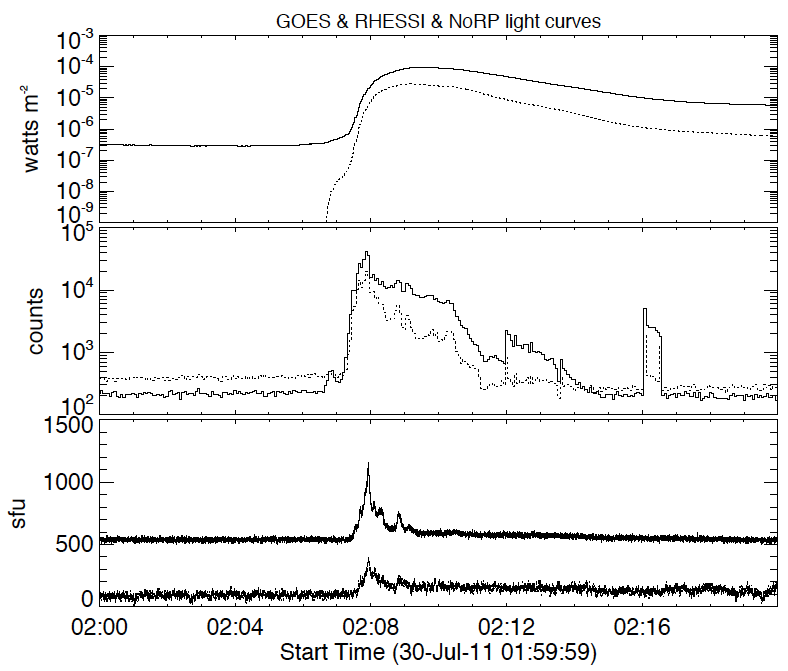 ・02:06 – 02:11
	(1sec. interval)
・Color: 17GHz
   Contour: 34GHz
17GHz放射域の変化
(微弱な放射域が本体より分離)
NoRH + RHESSI
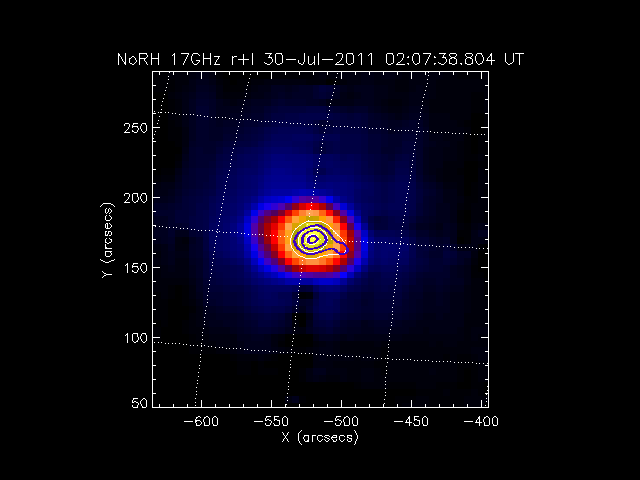 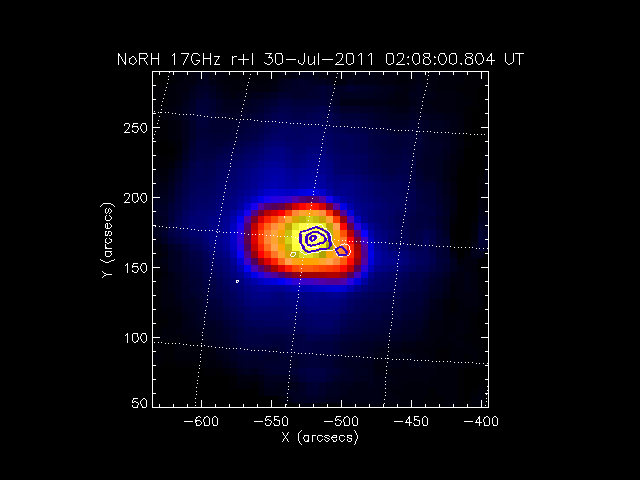 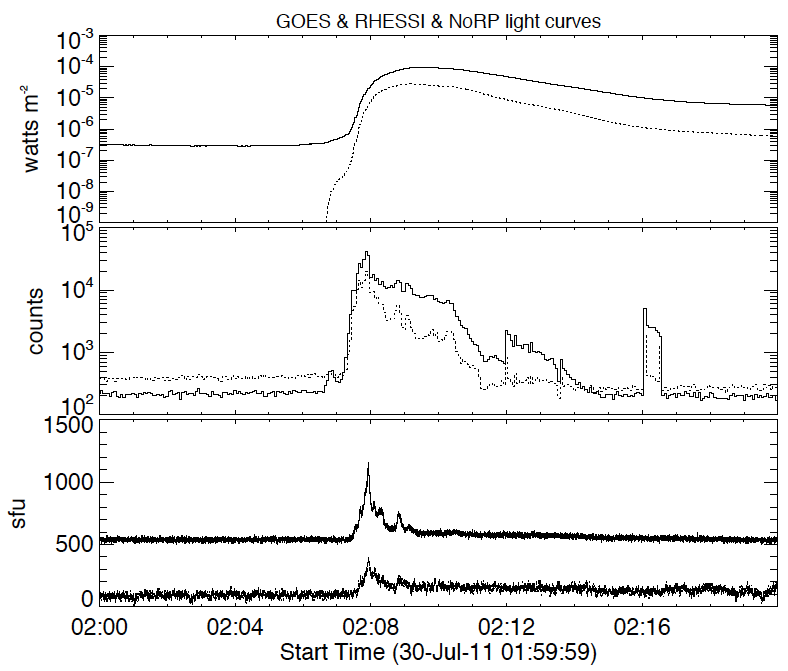 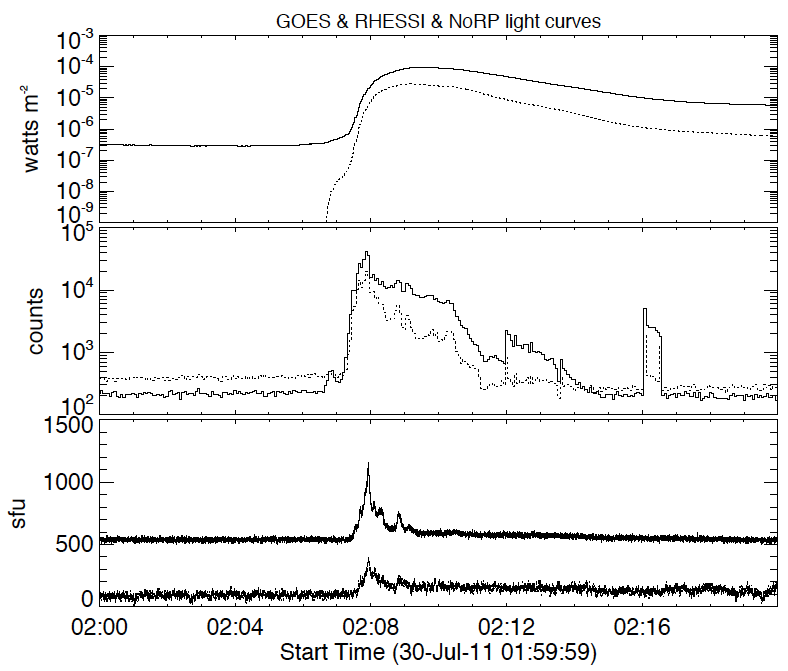 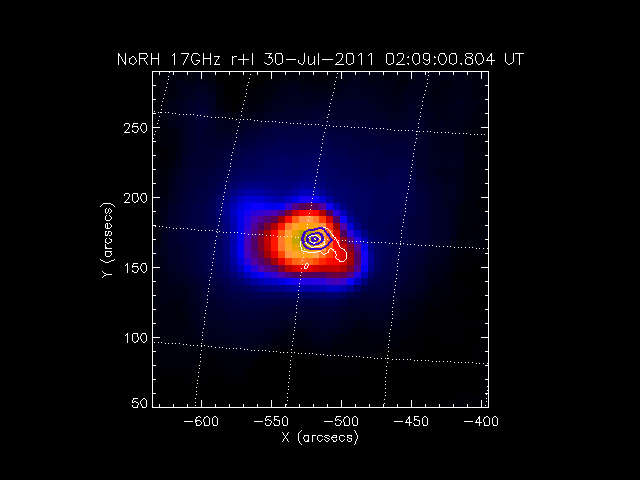 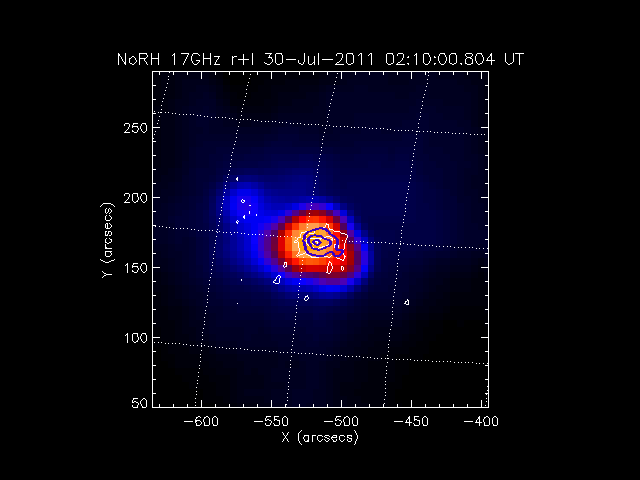 Color: NoRH 17GHz, 
Contour: 
 Blue: HXR (20-30keV)
 White: HXR (30-50keV)
(2)2011/07/30
AIA/SDO
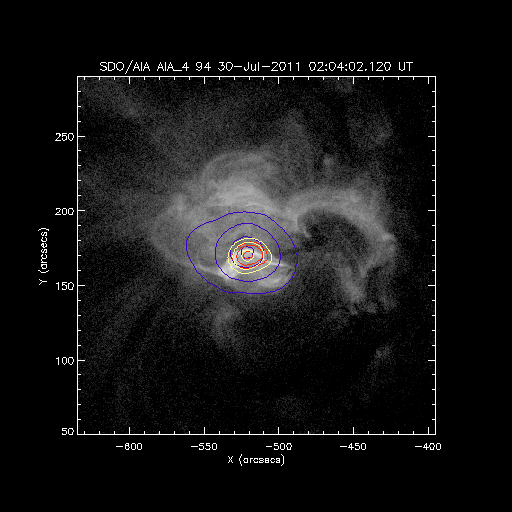 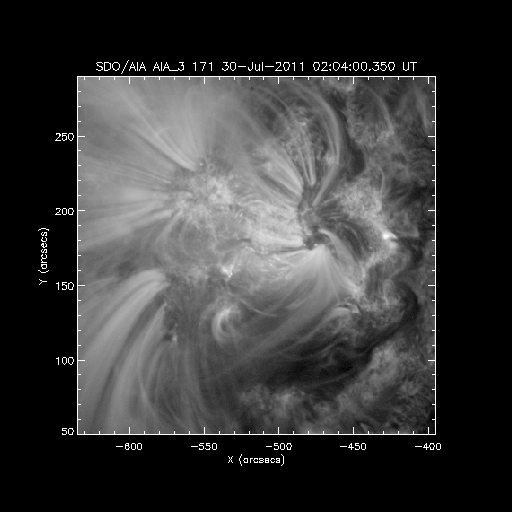 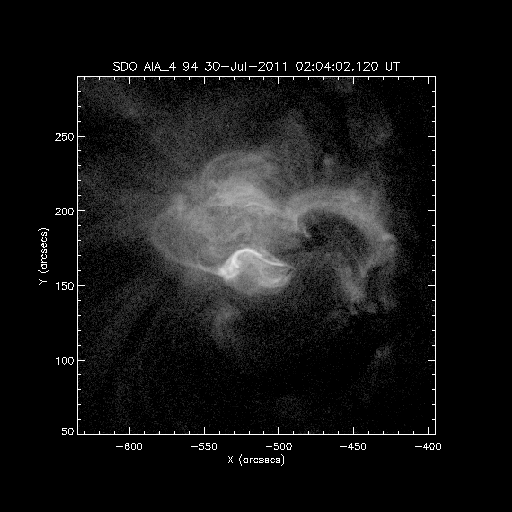 171Å 02:04:00
94Å 02:04:02
Contour:
 Blue: NoRH 17GHz
 Red: RHESSI (20-30keV)
 Yellow: RHESSI (30-50keV)
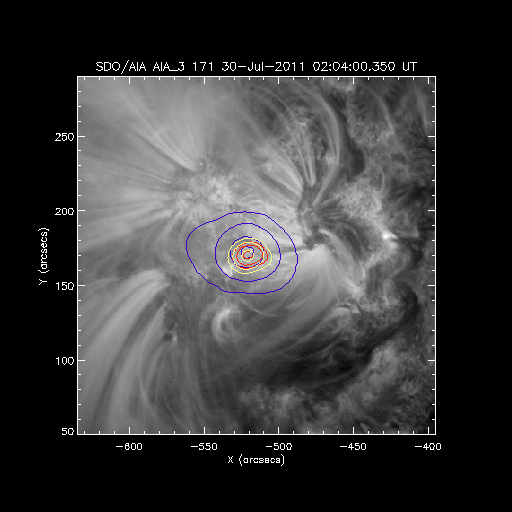 94Åで見える小ループと、周辺ループの相互作用か？
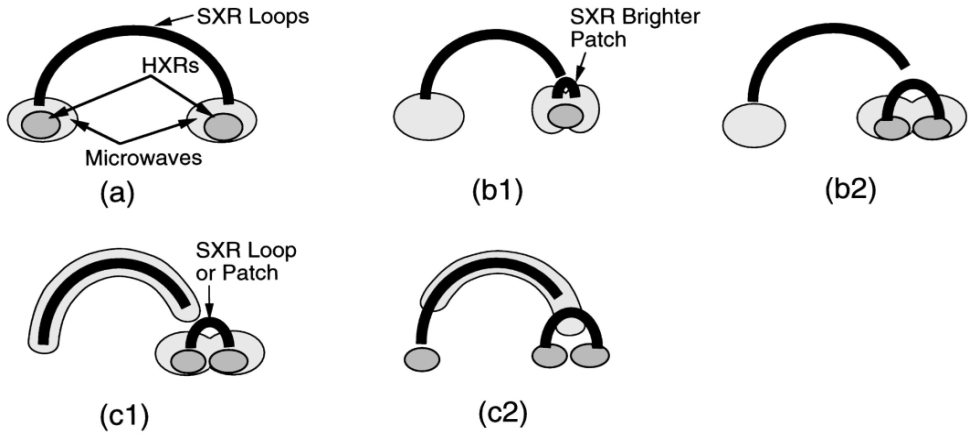 Nishio et al.,1997
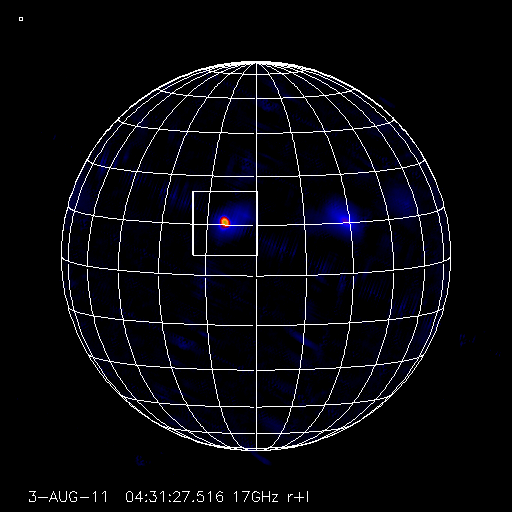 ‘2011/08/03 Event’
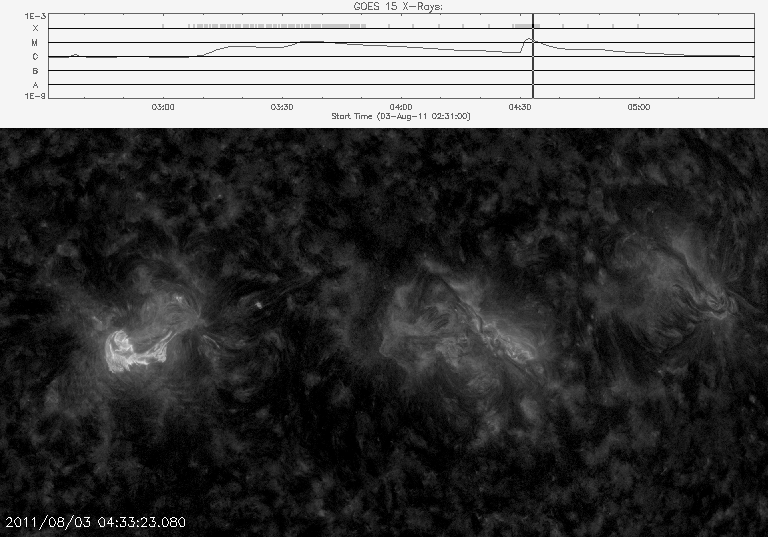 AIA image: double-loop configuration
17 GHz image: color
34 GHz image :contour
Arrow: remote source
左上から、
Initial,       rising 
Peak,        decay_1
decay_2,  decay_3 

Essentially in the same 
location.
Time development 
of the brightness 
temperatures of 
both radio sources.
Main source
Remote source
 (x100)
Overlay of HXR(30-50 keV)
and  microwave sources
Background color: 34 GHz
Red contour: 17 GHz
   Contour levels: 0.005, 0.1,0.2,0.4,0.6
Orange contour: HXR (30-50 keV)
  Contour levels: 0.2,0.4,0.6
(3)2011/08/03
Overlay of AIA 171,
17 GHz,  & HXR
Background color :AIA/ 171
Blue color: HXR (30-50 keV)
White color: 17 GHz

Two footpoints are located 
at the footpoints of the 
small loop.
Remote source  is located 
probably  at the remote 
footpoint of the large loop.
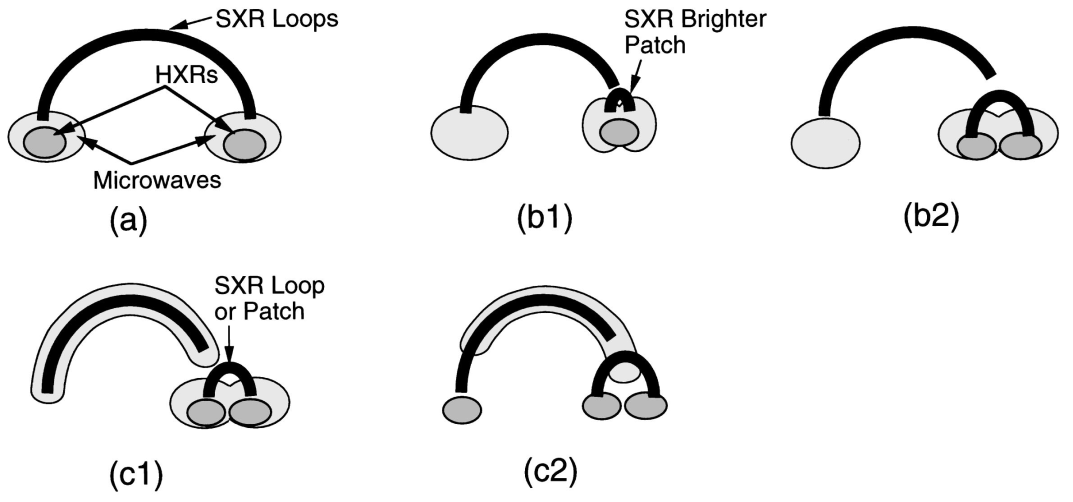 アーケード型フレア
2011/02/15
2011/06/07
2011/09/09
2011/02/15 X2.2
NoRH 17 and 34 GHz
‘2011/06/07_flare’
2011 June 7 
S22W52
solid:20-30keV
dotted:30-50keV
NoRH 17 and 34 GHz
Color : NoRH17GHz
Contour : NoRH34GHz
Levels = 30,50,70,90%
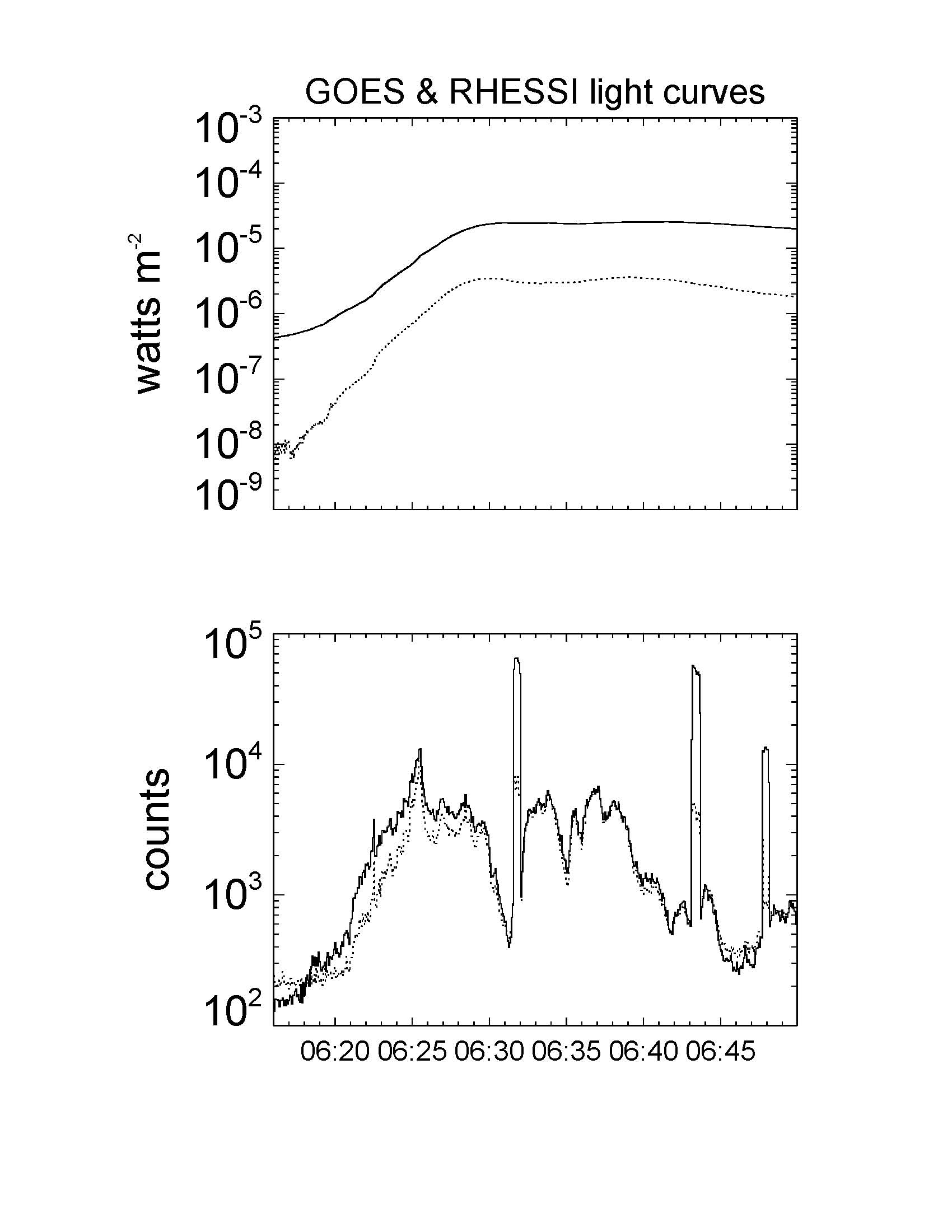 NoRH and RHESSI
Color : NoRH17GHz    Contours   white:20-30keV   levels=30,50,70,90%
                                                           blue:30-50keV     levels=50,70,90%
AIA171 and NoRH and RHESSI
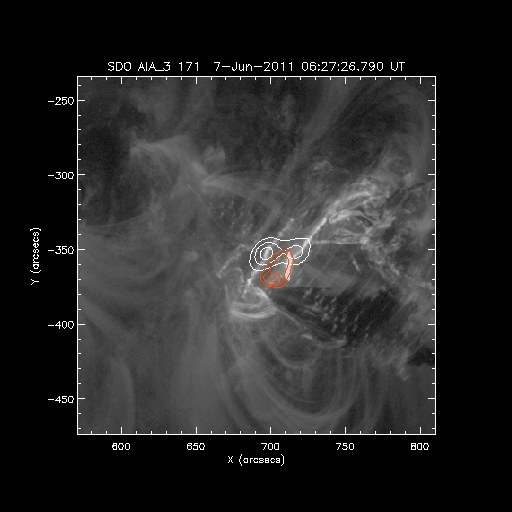 Color : AIA171Å           Contours   white:20-30keV
                                                             blue:30-50keV 
                                                             red:17GHz              levels =50,70,90%
‘2011/09/09 Event’
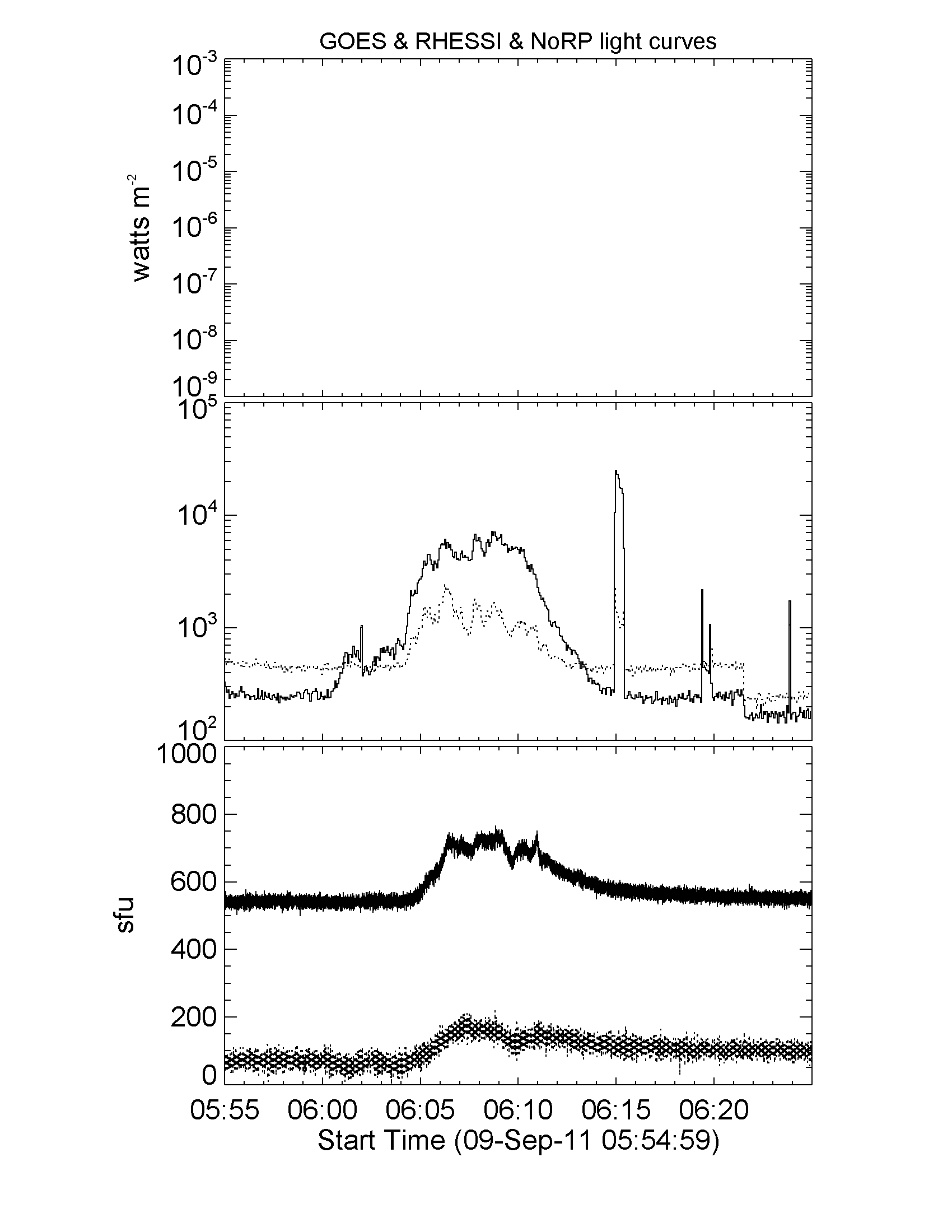 No GOES data
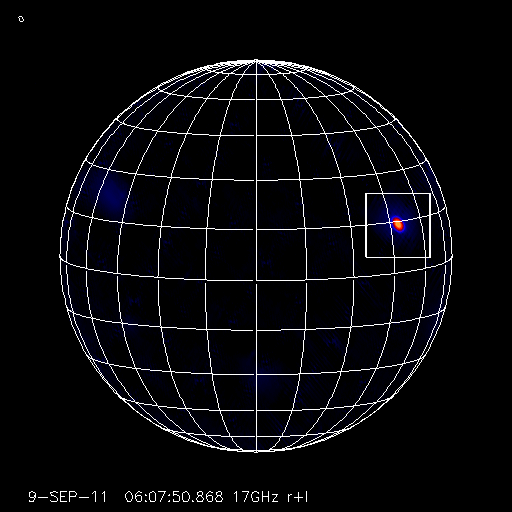 solid: 20-30 keV
dotted: 30-50keV
solid: 17GHz (+500sfu)
dotted:  34GHz
Color: 17GHz
Contours: 34GHz
Levels=30,50,70,90%
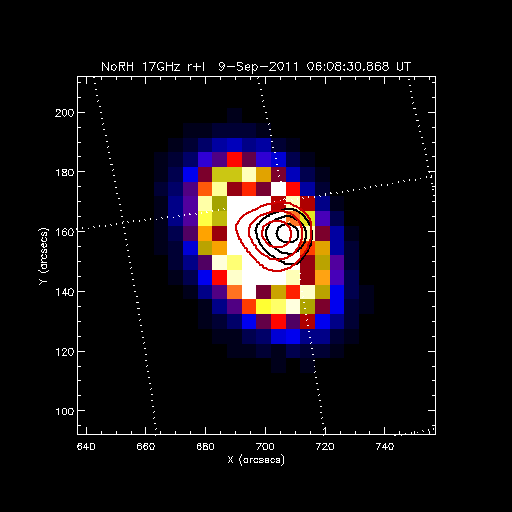 Color: 17GHz
Contours
  black: 20-30keV
  red: 30-50keV
Levels=50,70,90%
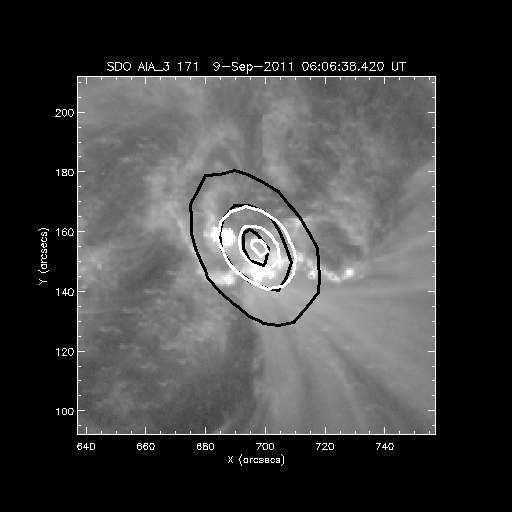 Color: AIA 171A
Contours
  black: 17GHz
  white: 34 GHz
  levels=10,50,90%
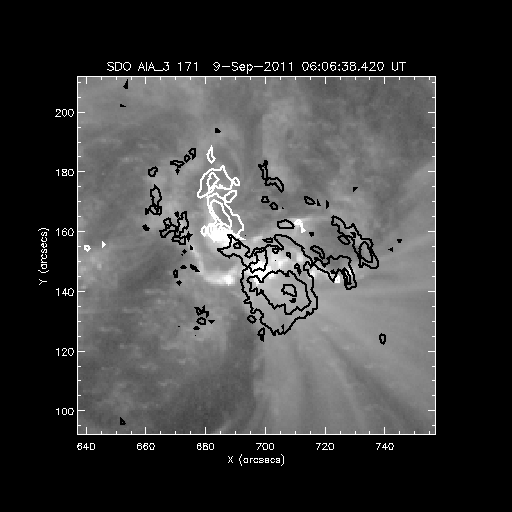 Color: AIA 171A
Contours
  black: negative
  white: positive
  levels=±400, 800, 1200G
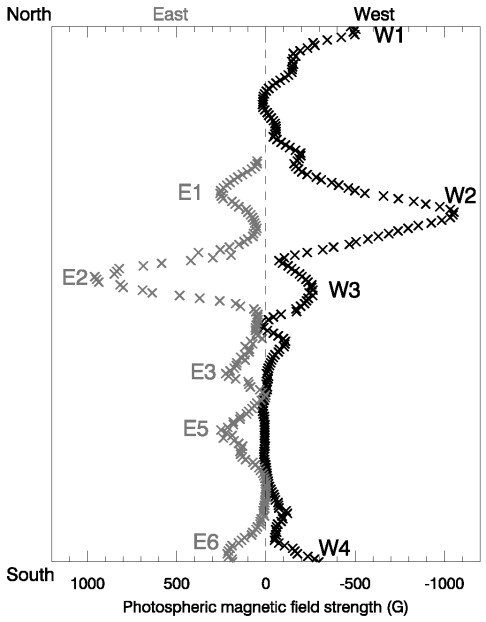 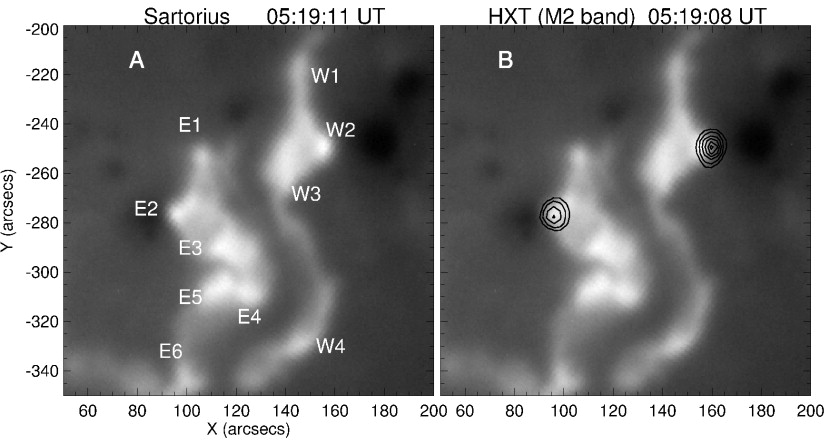 HXR
radio
Asai et al. 2002
まとめ
新しいデータセットを用いて、Nishio et al. (1997)の統計結果の検証を行った。
６つのイベントについて解析を行い、３つのLoop-Loop interaction構造のフレアを確認、
分類は     
     (b1)２個
     (b2)１個
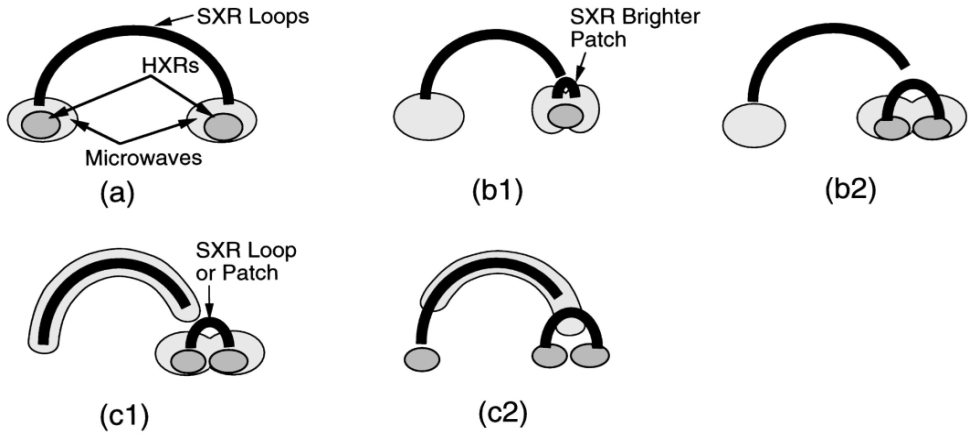 今後…
イベント数を増やす
STEREOやひのでなど、今回使用しなかった観測機を用いて検証を行う。
アーケード型フレアの統計解析
Nishio et al.,1997